ВП НУБіП України «Ніжинський агротехнічний інститут»
Інноваційна діяльність як об'єкт управління
Ніжин – 2024
План
Сутність понять «інноваційний процес» і «інноваційна діяльність». Етапи інноваційного процесу на макро- та мікрорівні.
Учасники інноваційної діяльності.
Сфера інноваційної діяльності.
Компоненти інноваційного процесу
1
Інноваційний процес - це процес перетворення наукового знання в нововведення, який можна представити як послідовний ланцюг подій: «наука техніка виробництво». У загальному вигляді інноваційний процес полягає в комерціалізації винаходу, нових технологій, видів продукції та послуг, рішень виробничого, фінансового, адміністративного або іншого характеру та інших результатів інтелектуальної діяльності.
Розглядаючи інноваційний процес, слід визначити ряд понять, які є базовими
Складові етапи інноваційного процесу називаються фазами інноваційного процесу
ФД – ПД – Р – Пр – Б – ЗС – ПВ – М – Зб, 
де ФД – фундаментальні дослідження; ПД – прикладні дослідження; Р – розробки; Пр – проектування; Б – будівництво; ЗС – засвоєння; ПВ – промислове виробництво; М – маркетинг; ЗБ – збут.
Етапи інноваційного процесу на мікрорівні
Життєвий цикл інновації - період від зародження ідеї, створення новинки та її практичного використання до моменту зняття з виробництва
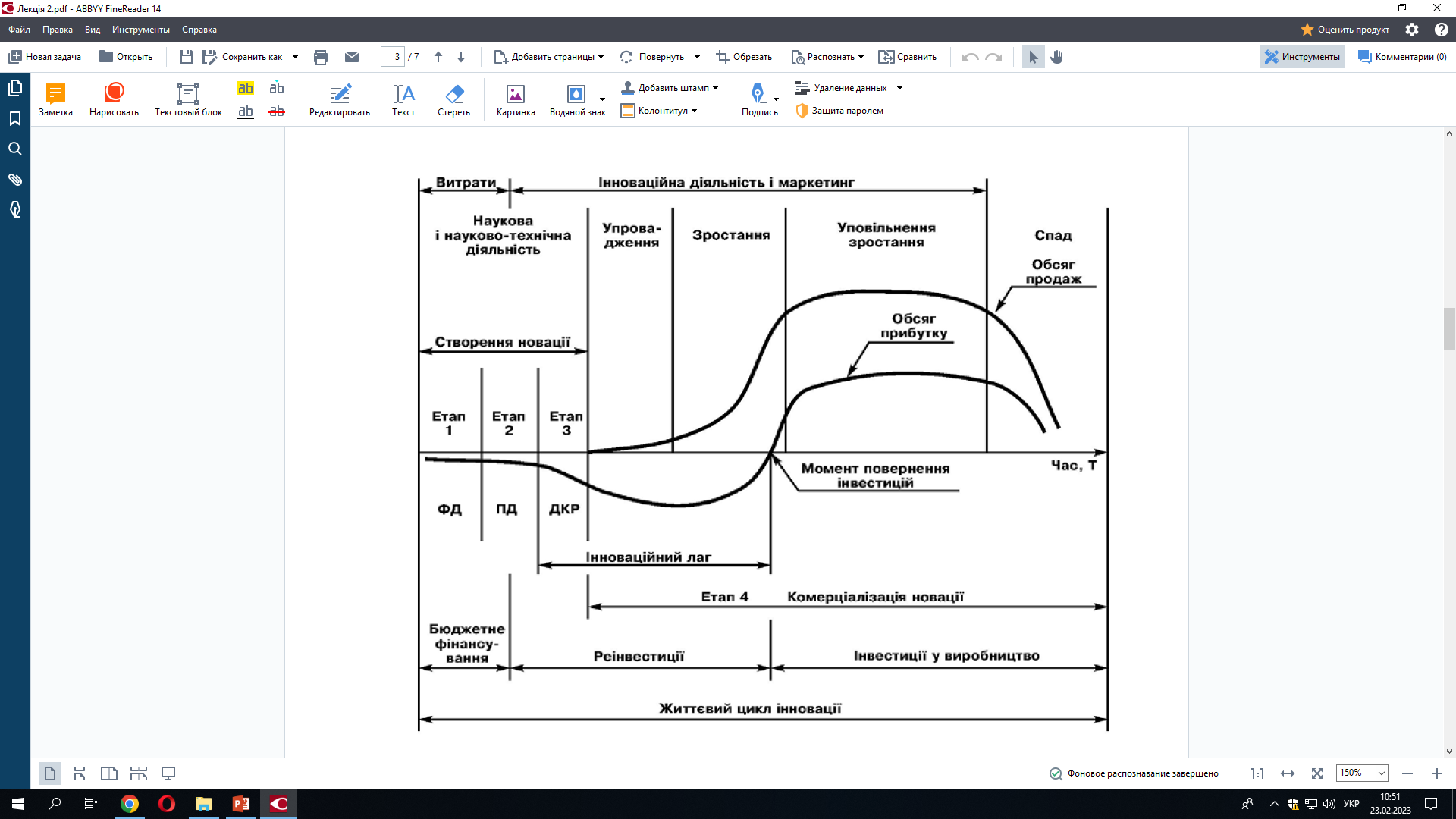 Основні етапи життєвого інноваційного циклу інновації
Інноваційна діяльність – це використання результатів закінчених наукових досліджень, дослідно-конструкторських розробок або інших науково-технічних досягнень для створення нового або удосконаленого продукту, реалізованого на ринку, нового або удосконаленого технологічного процесу, використовуваного в практичній діяльності, їх поширення, а також пов'язані з цим додаткові наукові дослідження, розробки та дослідно-конструкторські роботи.
Основні чинники, які впливають на інноваційну діяльність (ІД)
Суб'єктами інноваційної діяльності можуть бути фізичні і (або) юридичні особи України, фізичні і (або) юридичні особи іноземних держав, особи без громадянства, об'єднання цих осіб, які провадять в Україні інноваційну діяльність і (або) залучають майнові та інтелектуальні цінності, вкладають власні чи запозичені кошти в реалізацію в Україні інноваційних проектів
2
Основним суб'єктом інноваційної діяльності є інноваційне підприємство.
Інноваційне підприємство (інноваційний центр, технопарк, технополіс, інноваційний бізнес-інкубатор тощо) – підприємство (об'єднання підприємств), будь-якої форми власності що розробляє, виробляє і реалізує інноваційні продукти і (або) продукцію чи послуги, обсяг яких у грошовому вимірі перевищує 70 % його загального обсягу продукції і (або) послуг.
Інноваційний проект – це комплекс документів, що визначає процедуру і комплекс усіх необхідних заходів (у т.ч. інвестиційних) щодо створення й реалізації інноваційного продукту або інноваційної продукції.
Об'єктом інноваційної діяльності може бути й інноваційна продукція – це нові конкурентоздатні товари чи послуги.
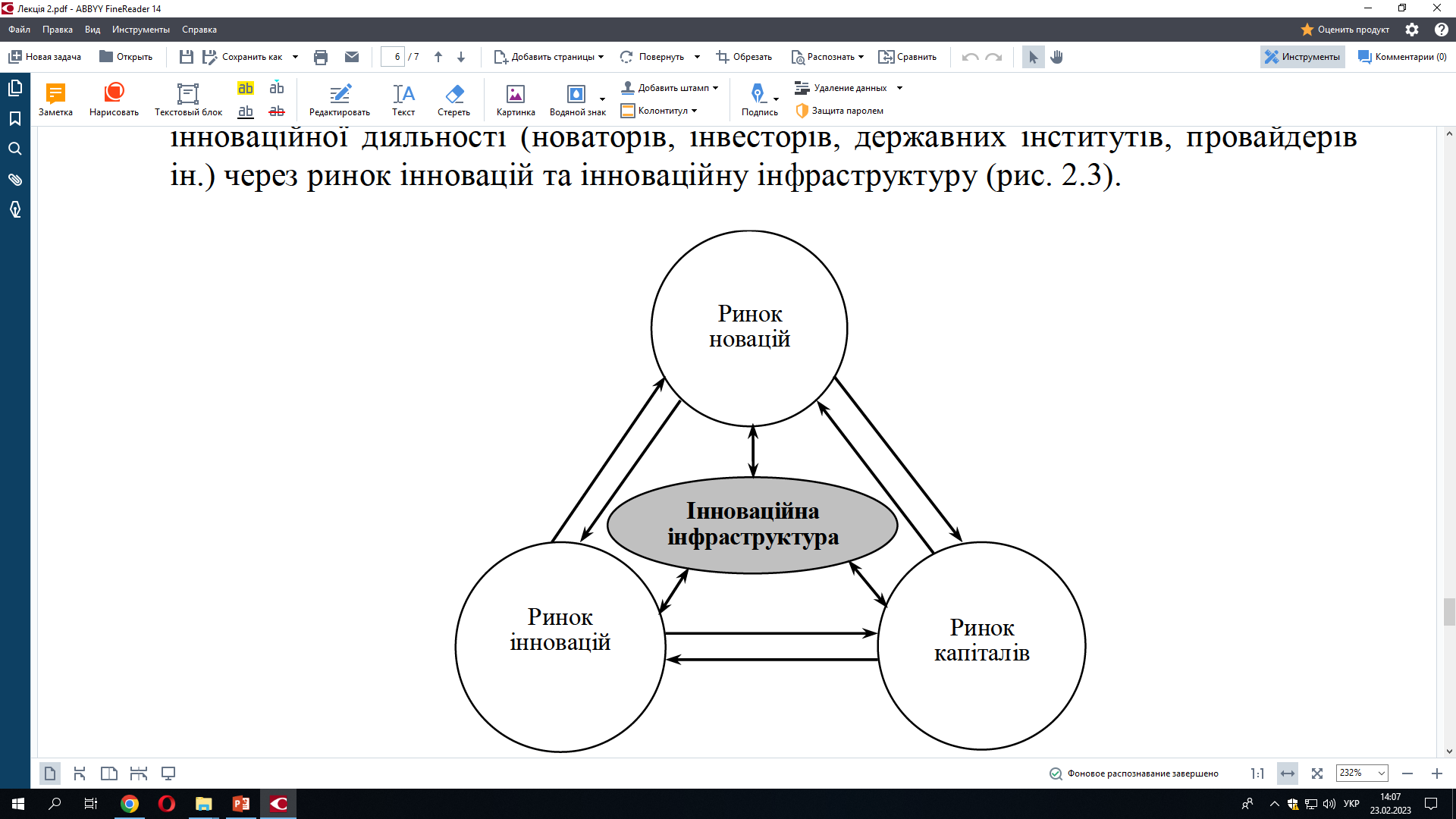 3
Сфера інноваційної діяльності – це система взаємодії учасників інноваційної діяльності (новаторів, інвесторів, державних інститутів, провайдерів ін.) через ринок інновацій та інноваційну інфраструктуру.
Інноваційна інфраструктура являє собою сукупність взаємозв'язаних та взаємодіючих організацій, систем, які є необхідними і достатніми для ефективного здійснення інноваційної діяльності та реалізації нововведень.
Дякую за увагу!